METODI DI VALUTAZIONE DEI BENI AMBIENTALI:LA SCELTA SPERIMENTALE
Corrado Lagazio
DIEC - Università di Genova
Esempio 1
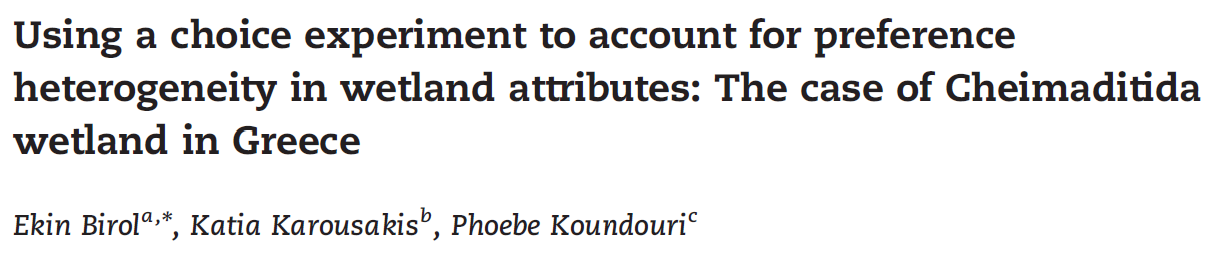 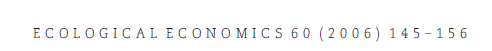 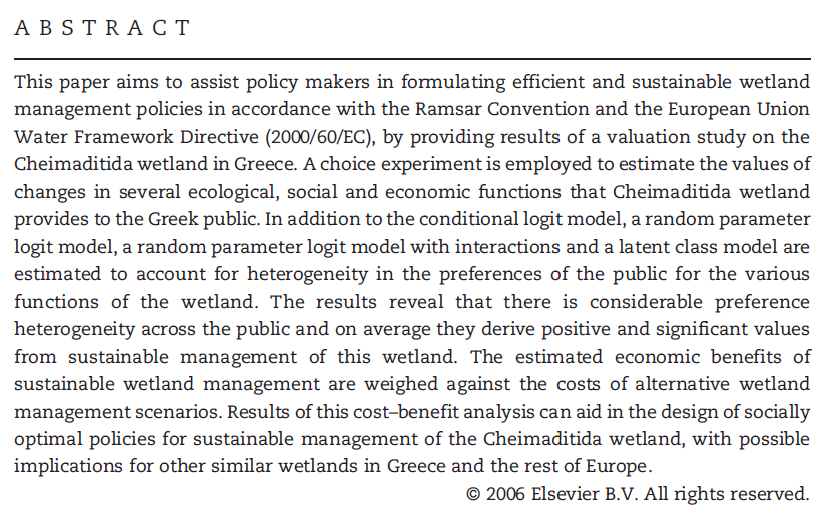 Esempio 2
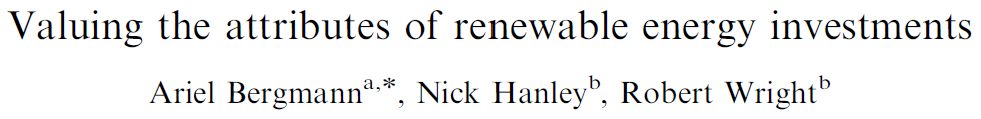 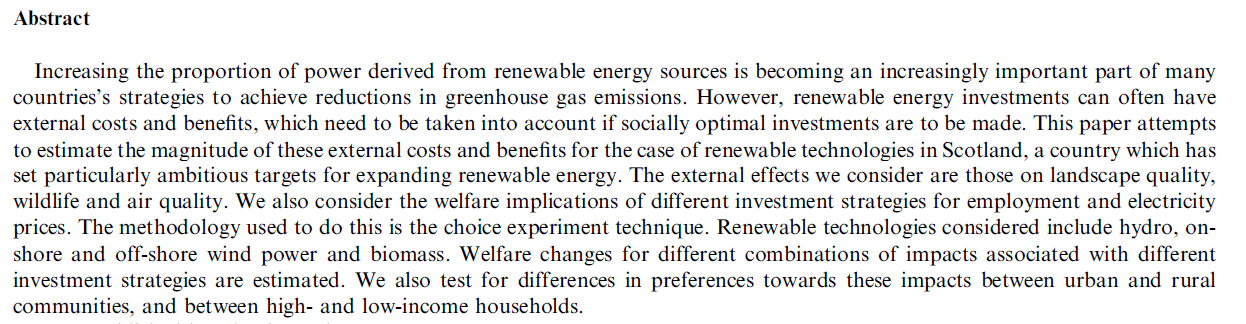 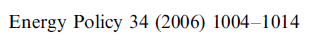 Introduzione
I metodi di scelta sperimentale (o scelta discreta) sono stati inizialmente proposti da Louviere and Hensher (1982) e Louviere and Woodworth (1983) nel contesto del marketing e dell’economia dei trasporti
Sono basati sulla scelta tra una serie di alternative ipotetiche
Ogni alternativa è descritta in base a una serie di caratteristiche opportunamente scelte, dette attributi
Consente di comprendere come gli individui valutano gli attributi selezionati di un prodotto, un servizio o una politica pubblica
Può essere usata per prodotti e servizi non scambiati su un mercato
Quando gli individui esprimono le proprie scelte essi implicitamente realizzano un trade-off tra i livelli degli attributi che caratterizzano le alternative sottoposte a scelta
I metodi di scelta sperimentale sono basati sulla teoria del valore di Lancaster (1966) e sulla teoria dell’utilità casuale
La teoria del valore di Lancaster
Secondo Lancaster l’utilità che deriva da un bene deriva dalle caratteristiche (attributi) di quel bene e non dal consumo
I beni generalmente sono caratterizzati da più attributi che condividono con molti altri beni
Il valore di un bene è dato dalla somma dei valori delle caratteristiche che lo caratterizzano
Quali le critiche?
E’ dubbio che il valore di un bene ambientale corrisponda alla somma dei valori delle sue parti (il valore complessivo è maggiore): per esempio l’integrità idrologica e ecologica di un territorio potrebbero essere più rilevanti quando compresenti
Il modo in cui gli attributi vengono gestiti in un esperimento di scelta discreta può non corrispondere alla realtà. Per esempio, potrebbe accadere che sia necessaria una piccolo quantità dell’attributo A perché l’attributo B abbia significato o possa essere utilizzato
La teoria dell’utilità casuale
La teoria dell’utilità casuale
Caratteristiche di un esperimento di scelta discreta
L’esperimento consiste nel sottoporre ai rispondenti uno (o più) insiemi di scelta, composto da più alternative
I rispondenti devono indicare l’alternativa preferita
Le alternative vengono scelte all’interno di un insieme prefissato
Le alternative di scelta sono descritte mediante un insieme di attributi che ne rappresentano le potenziali differenze
Per ciascun livello vengono presi in considerazione una serie di livelli o valori per rappresentare in modo appropriato la variabilità degli attributi stessi
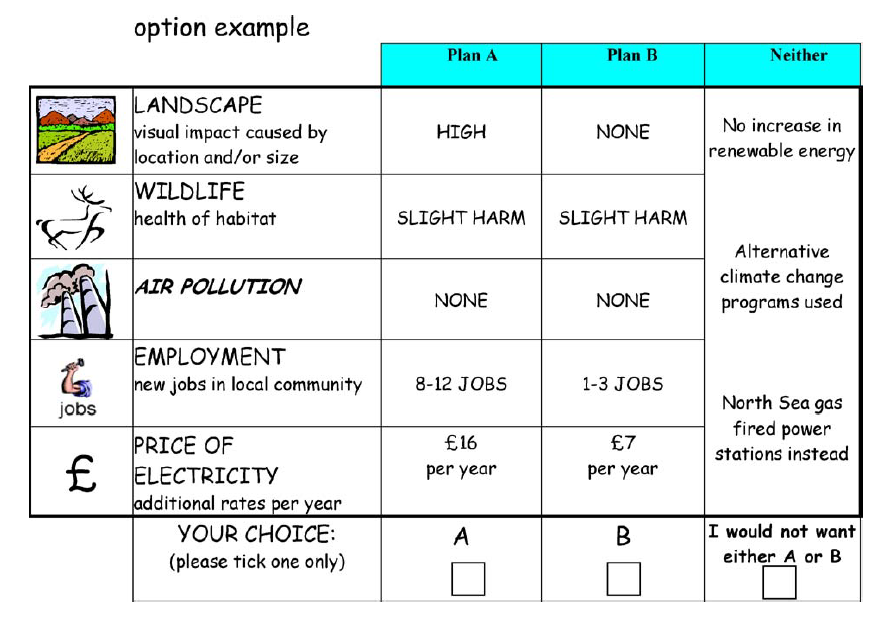 Come costruire un esperimento?
Identificare il bene, servizio o politica da valutare
Individuare quali attributi e quali livelli descrivono completamente il bene, servizio o politica
Utilizzare un piano sperimentale per definire le alternative da mettere a confronto 
Costruire gli insiemi di scelta
Pianificare l’indagine campionaria
Somministrare il questionario al campione selezionato
Analisi dei dati
Quali attributi scegliere?
L’individuazione degli attributi è generalmente basata sulla revisione della letteratura, su focus group, sul confronto con uffici e autorità locali 
Non ci sono restrizioni teoriche al numero di attributi che possono essere presi in considerazione
In pratica difficilmente si arriva a 10 attributi, per evitare la costruzione di alternative troppo complesse
Gli attributi devono essere ben separati (assenza di correlazione interattributi)  in modo da stimarne accuratamente l’effetto principale
Per stimare la disponibilità a pagare è necessario includere tra gli attribute un costo monetario
Quali attributi scegliere?
Gli attributi devono essere:
Rilevanti ai fini del problema analizzato
Credibili e realistici
Di facile comprensione per la popolazione oggetto di studio
Utilizzabili per l’analisi delle policy
Quali livelli scegliere?
I livelli utilizzati dovrebbero riflettere l’insieme di situazioni che i rispondenti possono attendersi di incontrare
Il numero dei livelli che possono essere utilizzati per caratterizzare un attributo dipende da:
La dimensione del piano sperimentale che si è in grado di gestire (vedi seguito)
La necessità di individuare effetti non lineari degli attributi
Tra I livelli considerati uno generalmente rappresenta lo status quo
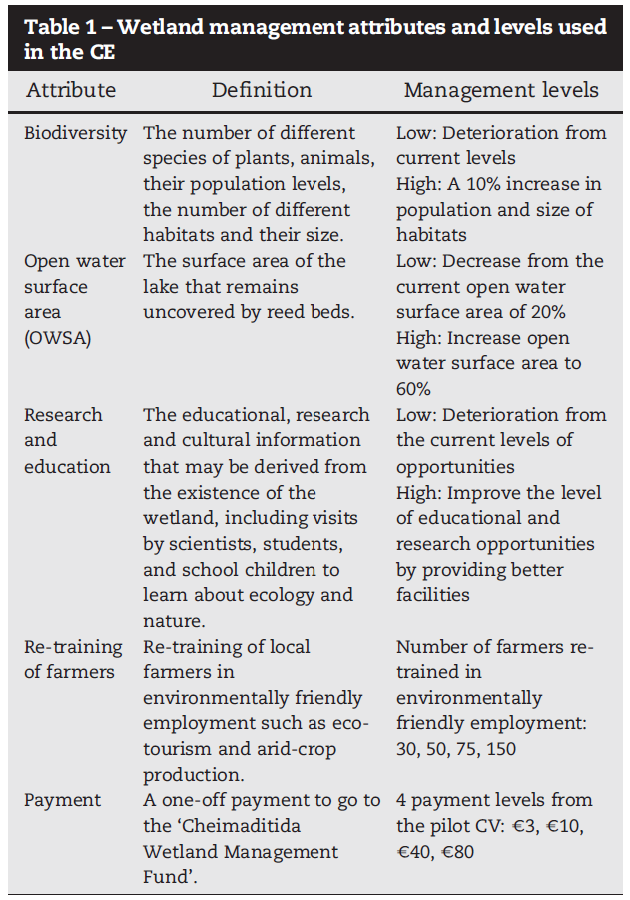 Esempio 1
Esempio 2
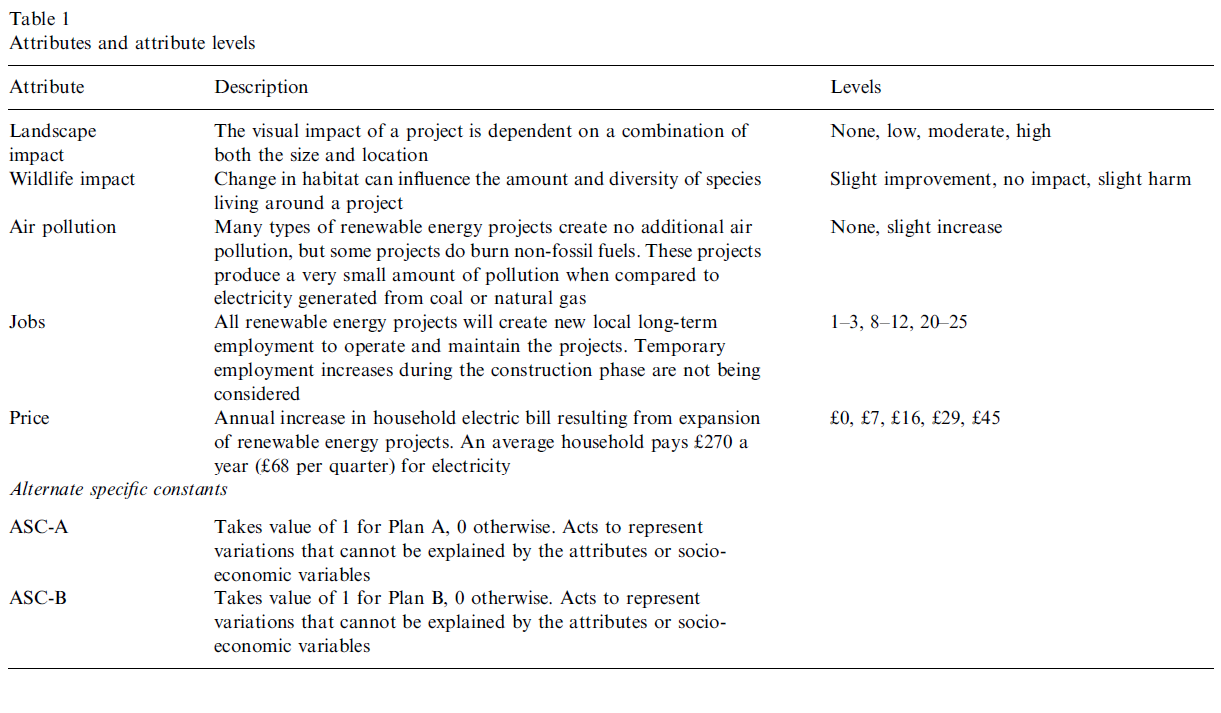 Come costruire le alternative
Le alternative devono essere costruite combinando i livelli degli attributi utilizzando un piano sperimentale
Il piano sperimentale fattoriale consiste nel considerare tutte le possibili combinazioni dei livelli degli attributi e consente la stima degli effetti principali e delle interazioni degli attributi
L’effetto principale di un attributo consiste nell’effetto che la variazione dei livelli dell’attributo esercita sulla scelta 
L’interazione consiste nell’effetto sulla scelta determinato dalla congiunta variazione dei livelli di due (o più attributi). In caso di interazione l’effetto di un attributo dipende dal livello al quale è fissato un altro attributo
Utilizzando un piano fattoriale completo il numero totale di alternative è ak, dove a è il numero di livelli di ciascun attributo e k è il numero di attributi
Esempio di piano sperimentale fattoriale
Supponiamo di voler studiare le preferenze dei consumatori circa un servizio di trasporto pubblico



Il numero totale di combinazioni è 23
Caratteristiche del piano fattoriale completo
E’ un piano ortogonale: le colonne sono perfettamente incorrelate tra loro
E’ bilanciato: ciascun livello compare lo stesso numero di volte
Consente di stimare gli effetti principali e tutte le interazioni
Il numero di alternative cresce in modo esponenziale con il numero di attributi considerati. Per questo motivo il piano fattoriale completo è utilizzato solo quando il numero di attributi e/o livelli è basso 
Posso esistere limiti tecnici che impediscono la costruzione di un piano fattoriale (e.g. alcune combinazioni di fattori possono non essere possibili)
Piano fattoriale frazionario
Il piano fattoriale frazionario consiste in un sottoinsieme opportunamente scelto del piano fattoriale completo
Il sottoinsieme è scelto in modo da soddisfare le seguenti caratteristiche:
Principio di ordinamento gerarchico: è probabile che gli effetti di ordine più basso siano più rilevanti di quelli di ordine più alto
Principio di sparsità degli effetti: generalmente il numero di effetti rilevanti è basso
Principio di ereditarietà degli effetti: perché un’interazione sia significativa è necessario che lo sia anche almeno uno degli effetti di ordine inferiore
Piano fattoriale frazionario
Il piano fattoriale frazionario è giustificato dal fatto che solitamente solo poche interazioni sono significative o di interesse.
Louviere (1988) ha analizzato quanta parte della variabilità delle scelte è spiegata dagli effetti principali e dalle interazioni:
 Gli effetti principali di solito spiegano una larga parte della variabilità della risposta, spesso 80% o anche più
Le interazioni del primo ordine (tra coppie di variabili) catturano una quota di variabilità molto inferiore, al massimo nell’ordine del 3%-6%
 Le interazioni del secondo ordine generalmente catturano una quota di variabilità dell’1%-2% (rarissimamente superior al 3%)
Le interazioni di ordine superiore al secondo descrivono una quota di variabilità solitamente trascurabile
I piani fattoriali sono di solito indicati con la notazione ak-p dove p indica il frazionamento rispetto al piano fattoriale completo
e.g. 25-2 indica un frazionamento di un quarto: invece di 32 combinazioni se ne considerano solo 8
Piani sperimentali ridotti
Il piano fattoriale frazionario è uno dei tanti modi (il più semplice) per ridurre la dimensione dello spazio delle alternative
Tra gli altri metodi si ricordano:
Il piano space-filling latin hypercube
I piani D-ottimali

Per la generazione del piano sperimentale è bene (necessario) utilizzare oppurtuni strumenti (software statistico o database di piani già predisposti)
La creazione degli insiemi di scelta
Le alternative devono essere combinate per costruire gli insiemi di scelta (choice sets)
Le alternative possono essere presentate ai rispondenti una per una, a coppie, o in gruppi di numerosità superiore
E’ bene inserire in ciascun insieme di scelta un’alternativa corrispondente allo status quo o al «nessun Intervento». Questo garantisce che per il rispondente almeno un’alternativa tra quelle proposte sia effettivamente praticabile
La costruzione del questionario
Gli insiemi di scelta così generati costituiscono la parte centrale del questionario
In ciascun questionario possono essere inseriti più insiemi di scelta. Il numero non può essere troppo elevato per evitare che l’intervistato risponda meccanicamente
In caso di più insiemi di scelta occorre utilizzare modelli per dati panel
Il questionario deve includere anche una sezione di introduzione e una sezione per rilevare le caratteristiche socio-economiche dei rispondenti (essenziali per valutare l’eterogeneità delle preferenze nella popolazione)
Per minimizzare la distorsione dovuta all’ordine col quale gli insiemi di scelta vengono presentati o gli attributi sono descritti è bene randomizzare l’ordine degli uni e degli altri
Simboli, grafici e figure possono essere molto importanti nel chiarire finalità e contenuti dell’indagine. Molto spesso gli attributi e/o i livelli sono rappresentati in questo modo
Il controllo della qualità
E’ possibile adottare alcuni stratagemmi per tenere sotto controllo:
Attribute non-attendance: gli intervistati spesso non considerano tutti gli attributi utilizzati ma basano la propria scelta su un sottoinsieme, distorcendo così le stime degli effetti
Coerenza: coerenza tra le scelte ipotetiche e le scelte reali
Razionalità delle scelte
Per quest’ultimo aspetto Hanley (2000) ha suggerito di:
Utilizzare un insieme di scelta dove le alternative proposte sono identiche eccetto che per l’attributo monetario. Gli intervistati (un sottoinsieme di tutto il campione) dovrebbero scegliere l’alternative più conveniente
 Usare, per un sottogruppo di rispondenti, lo stesso insieme di scelta due volte (per esempio al primo e al quarto posto). Ci si aspetta che gli intervistati facciano la stessa scelta nei due casi
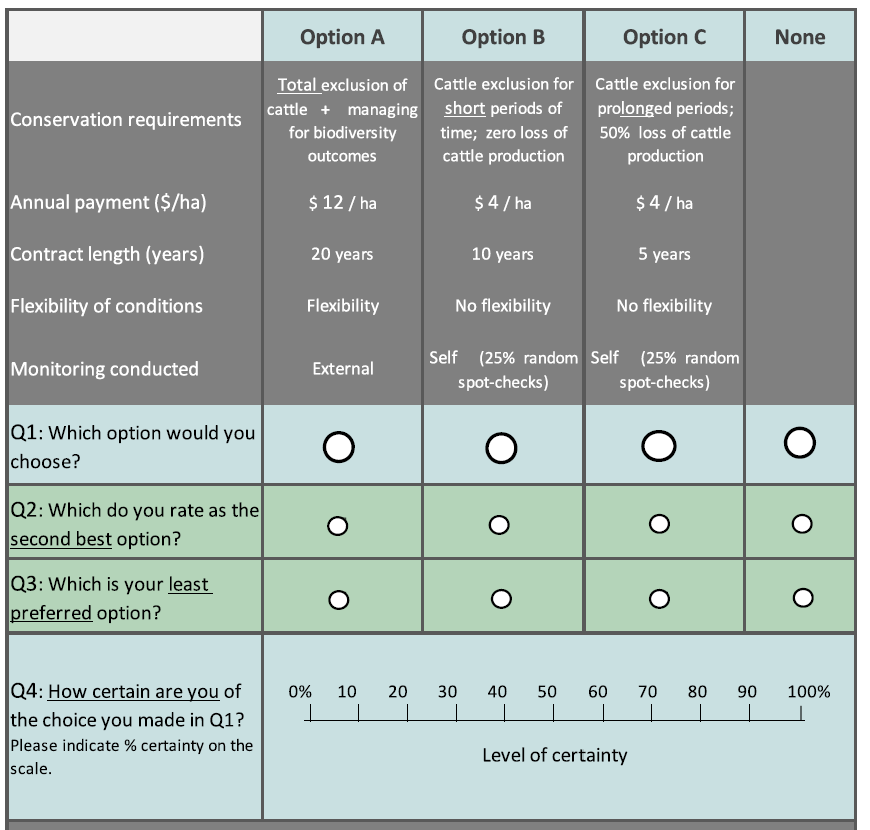 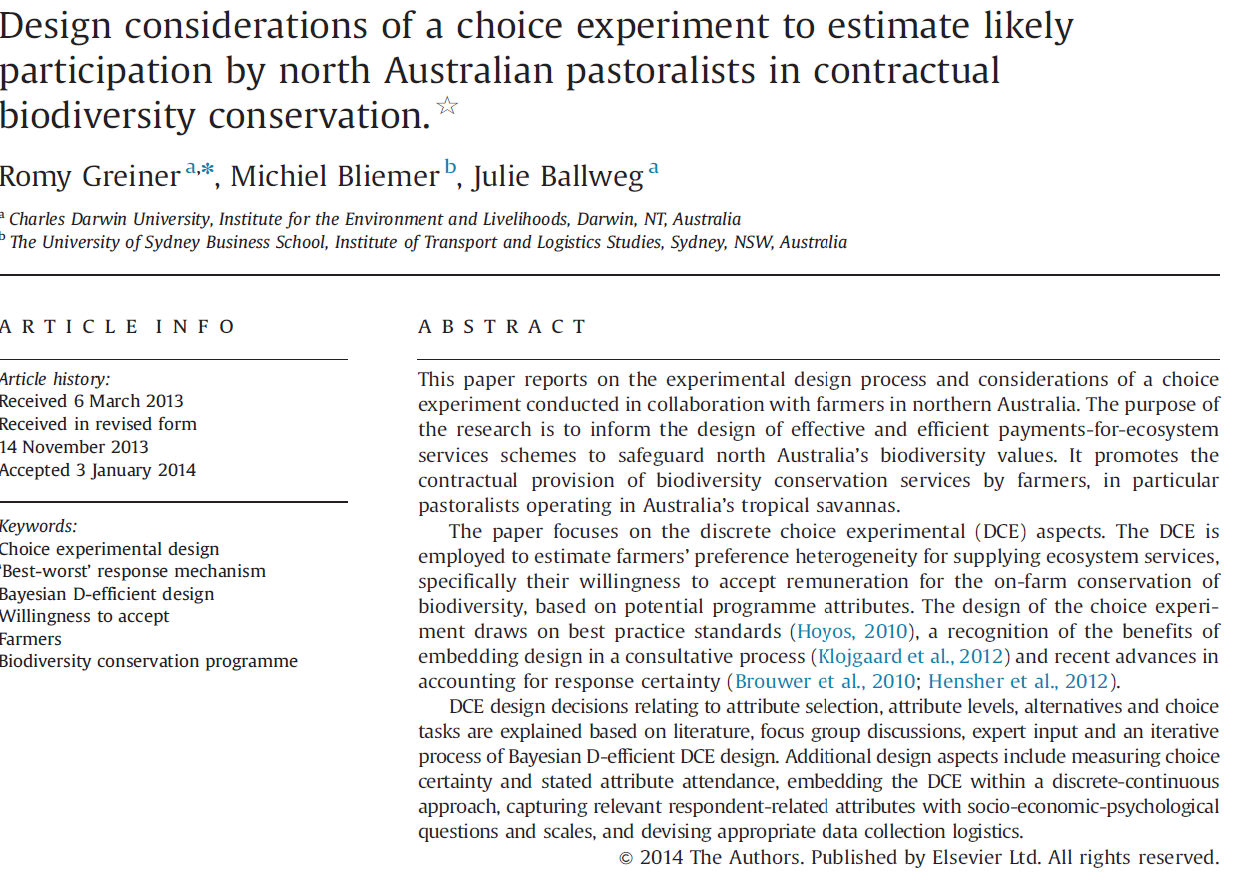 Analisi dei dati
Analisi dei dati
Analisi dei dati
Nel caso in cui l’insieme di scelta preveda solo due alternativesi utilizza il modello logit o probit 
In caso di più alternative si utilizza il modello logit multinomiale
I modelli devono soddisfare l’assunzione di indipendenza dalle alternative rilevanti (IIA): l’aggiunta o l’eliminazione di una alternativa dall’insieme di scelta non modifica la probabilità che l’individuo scelga una qualunque altra opzione (se A è preferito a B, lo sarà anche in presenza dell’alternativa X)
Nel caso in cui gli intervistati siano chiamati a valutare più insiemi di scelta è opportuno utilizzare modelli per misure ripetute (solitamente i modelli a effetti casuali o i modelli condizionati)
Analisi dei dati
I modello logit condizionato assume preferenze omogenee tra i rispondenti
Il modello a effetti casuali consente di rappresentare anche l’eterogeneità non osservata tra individui (cioè non spiegata dale caratteristiche socio-economiche rilevate)
 Parte dell’eterogeneità tra individui può anche essere descritta mediante l’utilizzo di interazioni tra attributi e caratteristiche socio-economiche
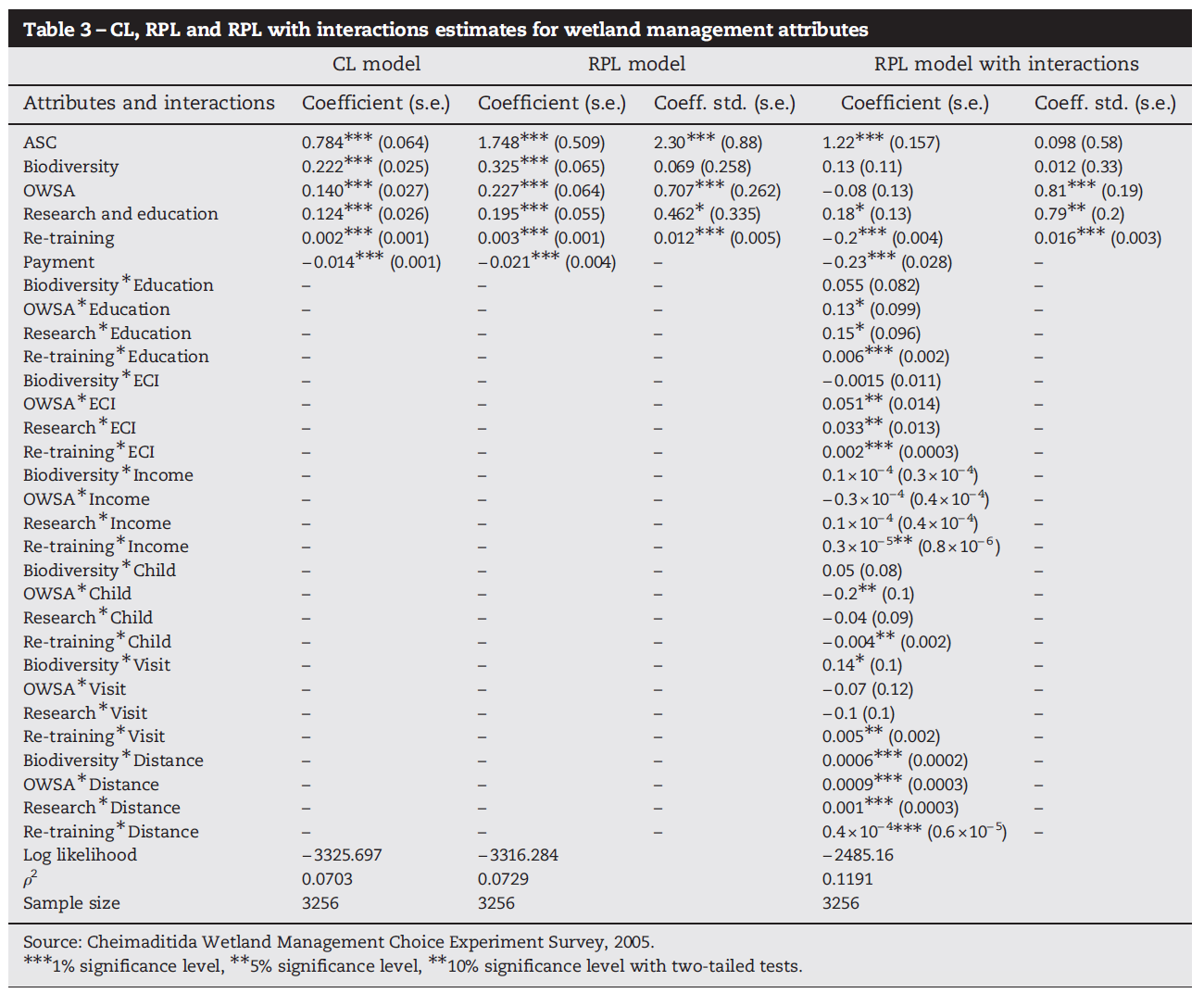 Esempio 1
Esempio 1: la disponibilità a pagare
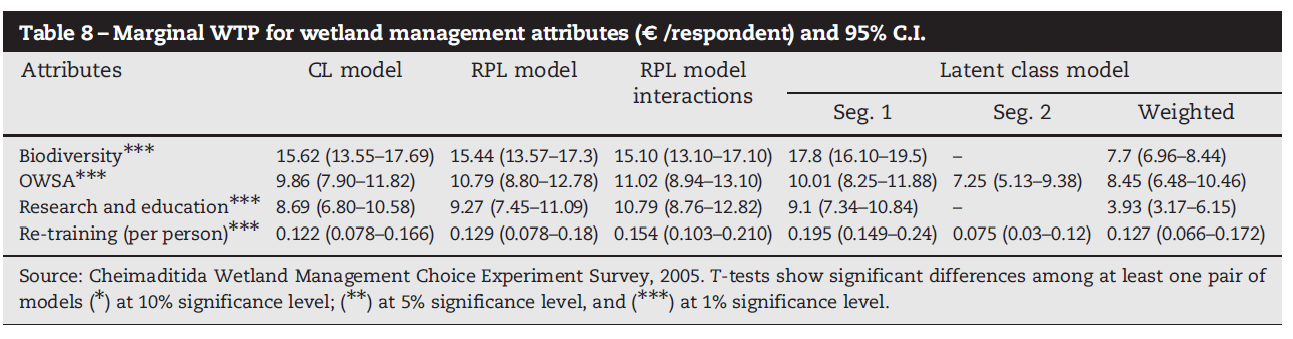 Esempio 2: la disponibilità a pagare
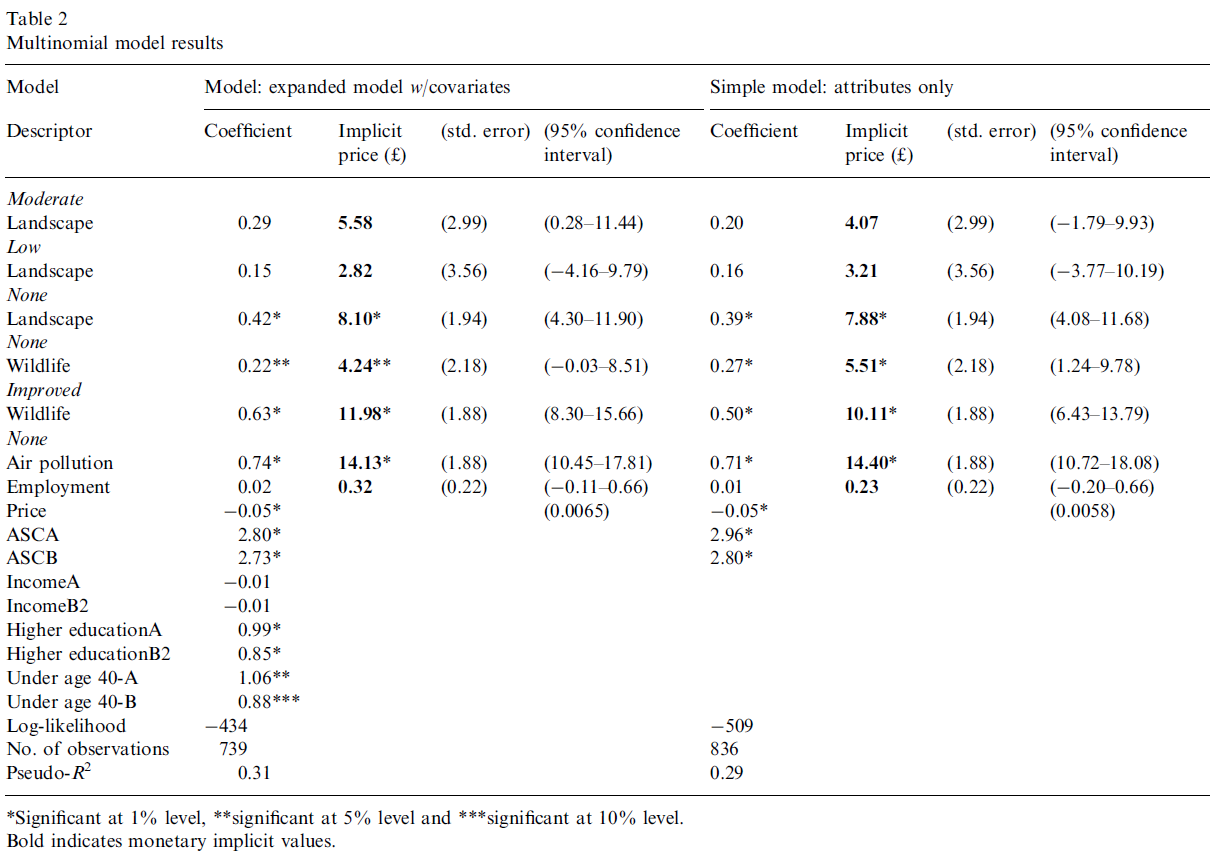 Esempio 2: l’eterogeneità delle preferenze
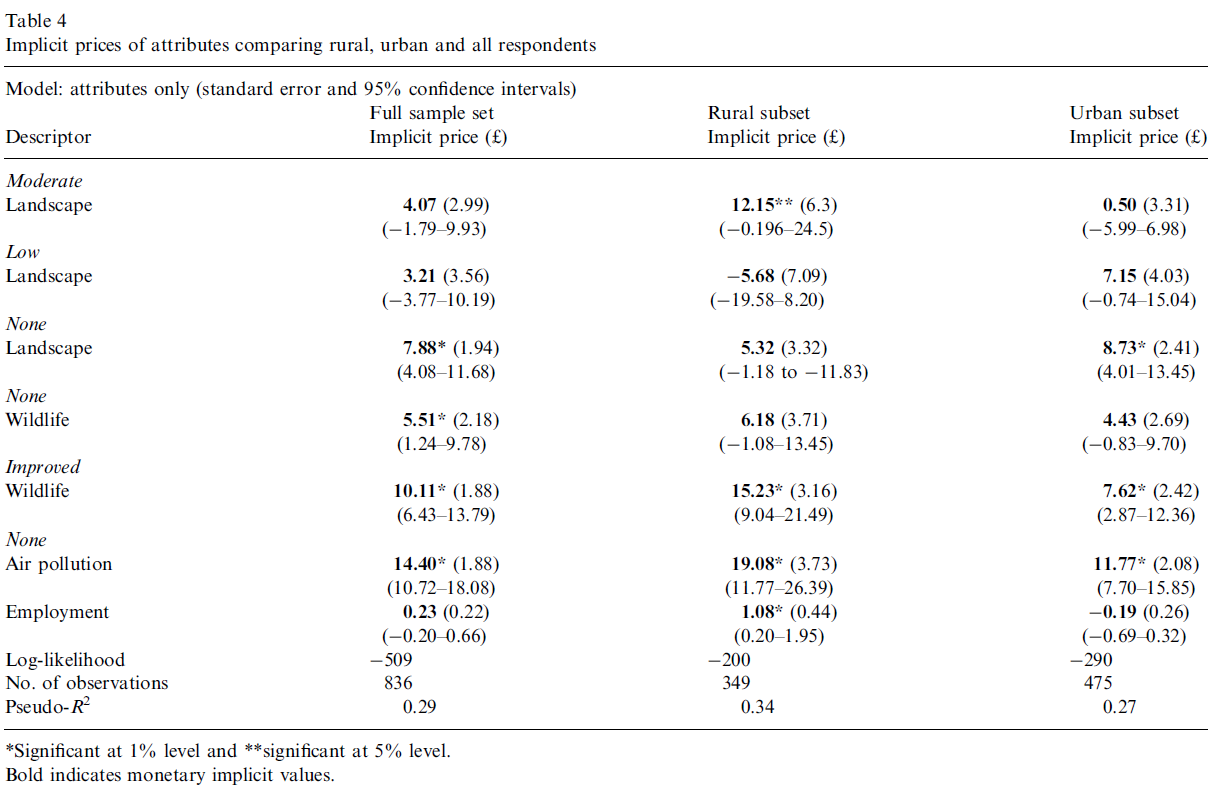 Uso dei risultati
Le preferenze così espresse possono essere utilizzate per mettere a confronto diversi interventi/politiche, ciascuna caratterizzata sulla base degli attributi utilizzati nella costruzione dell’esperimento di scelta
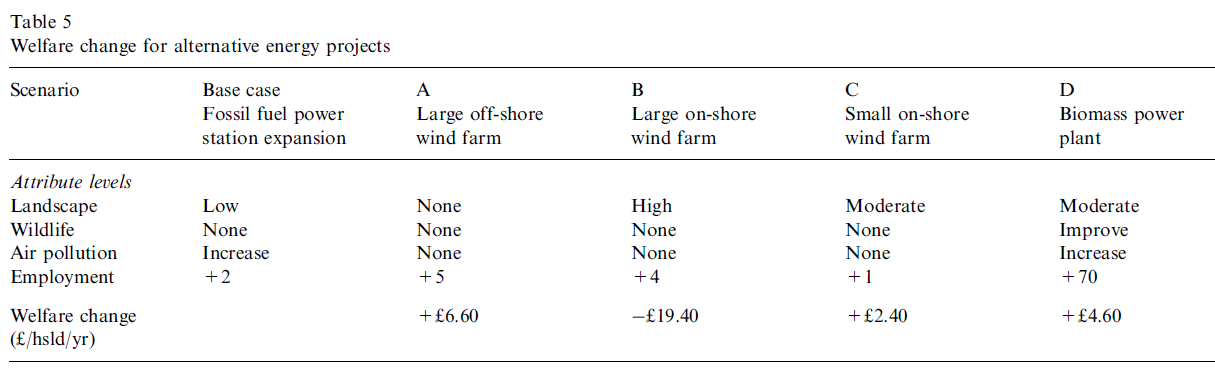 Punti di forza
Costringe gli intervistati a realizzare un compromesso tra gli attributi
L’uso dei piani sperimentali elimina il problema della collinearità, che spesso è forte nei metodi basati sulle preferenze rivelate
Consente di studiare la preferenza per livelli degli attributi ancora non esistenti
E’ di basso costo rispetto ad altri metodi sperimentali
Consente di valutare l’impatto di un numero molto grande (potenzialmente infinito) di scenari sulla base di una singola applicazione
Rende molto esplicito il problema attraverso l’esplicitazione di attribute e livelli
Consente la stima dei prezzi impliciti
Punti di debolezza
La teoria del valore di Lancaster non è universalmente condivisa ed è dubbia la sua applicabilità nel contesto ambientale
Le stime di impatto basate sulla scelta sperimentale sono molto sensibili a come è stato pianificato lo studio (scelta degli attributi, scelta dei livelli, modalità di presentazione delle alternative)
L’uso di piani sperimentali ridotti comporta un (parziale) confondimento degli effetti di ordine superiore con quelli di ordine inferiore
I coefficienti del modello di regressione possono essere interpretati solo in termini relativi